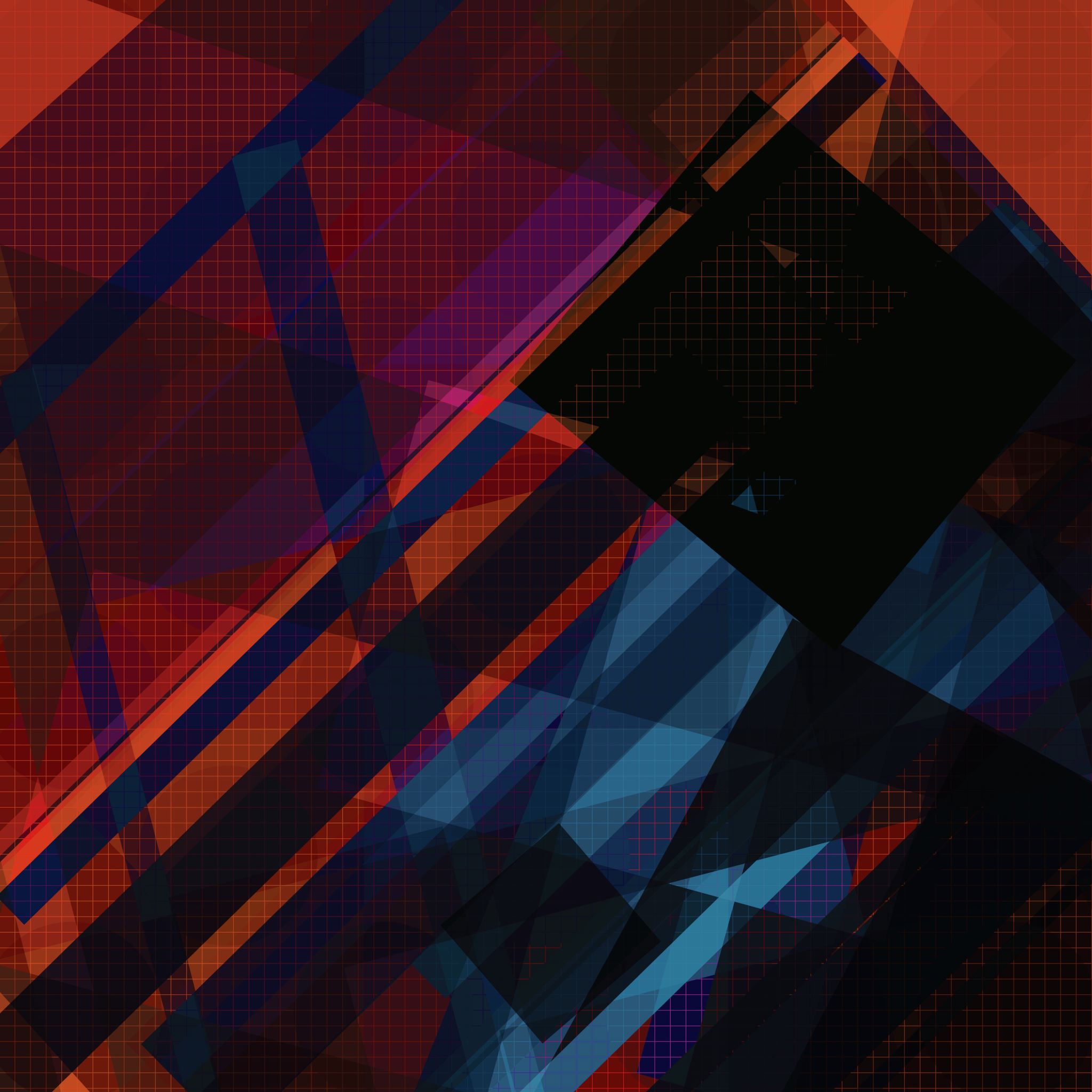 JULY 1, 2020
DEFUNDING THE POLICE:AN INTERACTIVE DISCUSSION
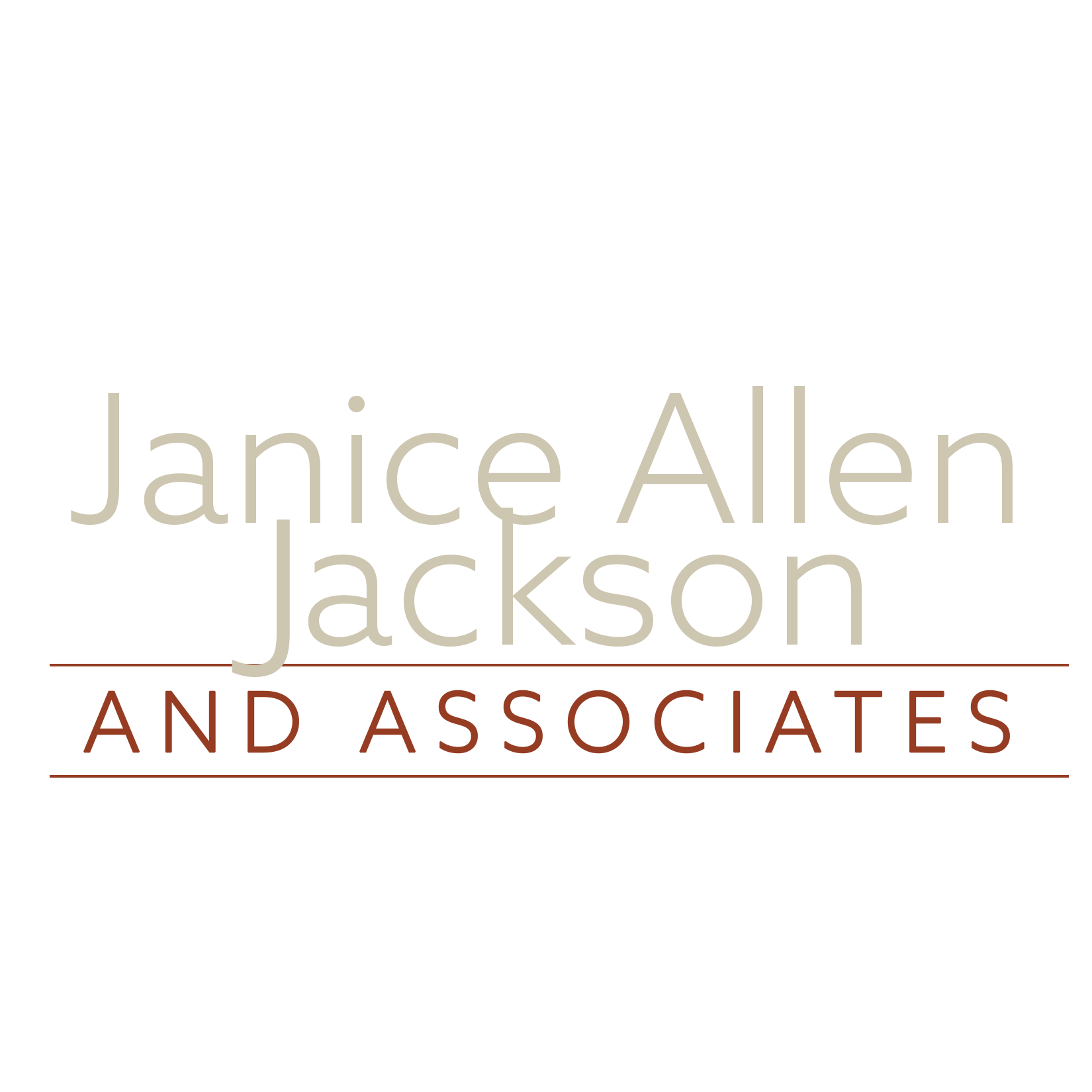 FACILITATED BY:
WHAT IS DEFUNDING?
Defunding the police is shorthand for a divest and invest model: divesting money from local and state police budgets and reinvesting it into communities, mental health services, and social service programs.




Source:
Fortune:This is what people mean when they say they want to defund the police
By Nicole Goodkind
June 8, 2020 4:23 EDT
WHAT DOES THIS MEAN IN PRACTICAL TERMS?
Asks what is the right size of your police force
Puts police in better perspective in comparison to other departments and services
Adds funding to other services in a way that eventually reduces need for police services
WHERE WOULD WE PUT THE FUNDS TAKEN FROM THE POLICE?
Mental Health and substance abuse treatment
Recreation
Job Training
Financial Counseling
Entrepreneurship Education
Restorative Justice
HOW DID WE GET HERE?
Union contracts
Mission Creep
Deinstitutionalization of the mentally ill
Changes in expectations for who should solve problems, ex: SROs
Societal and specific racism, from redlining to racial profiling, which means people of color never get the benefit of the doubt
Toxic culture created by more seasoned officers
Elected Officials who fear consequences of not funding public safety above everything else
HOW DO WE CHANGE?
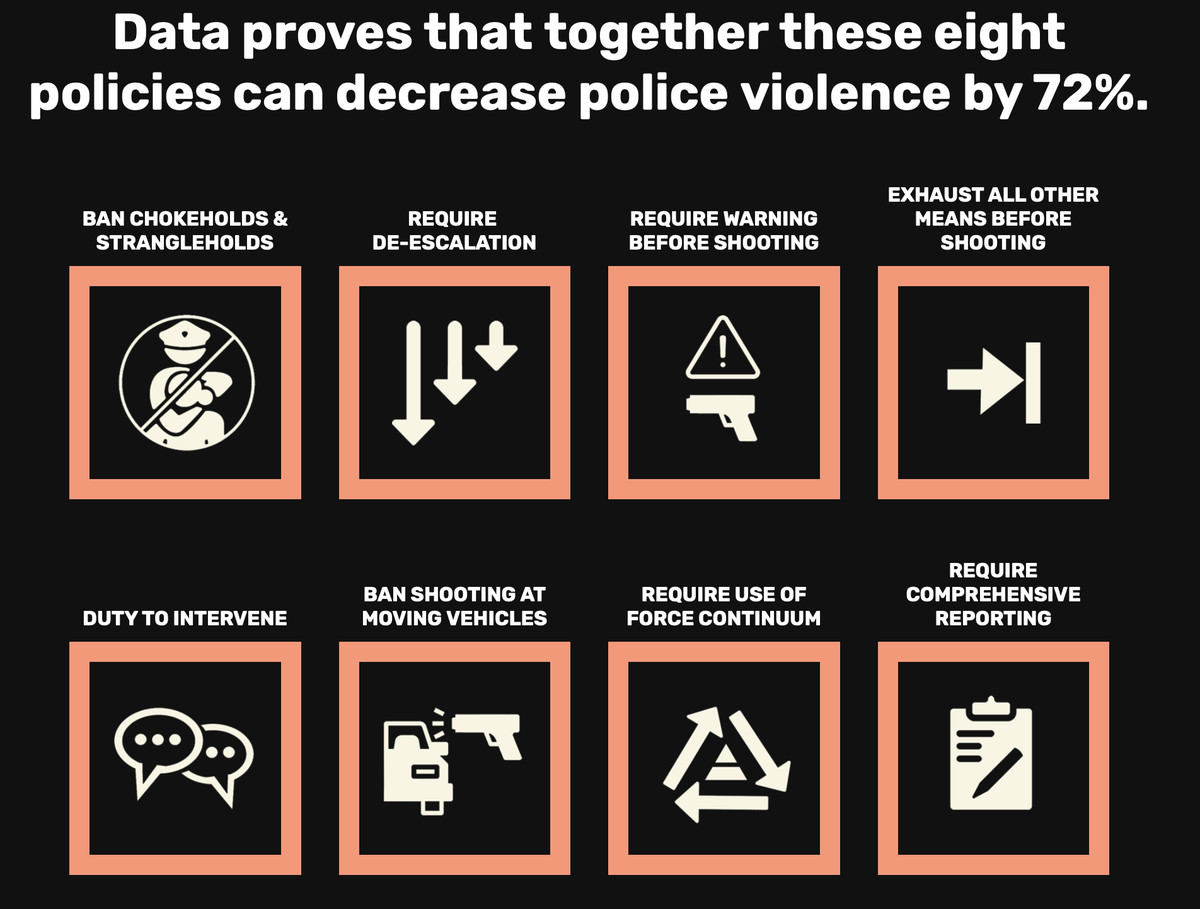 Campaign Zero Recommendations
Source: 
Vox: 8 Can’t Wait , explained: A new push for eight concrete police reforms is promising, albeit a bit unproven.
By Matthew Yglesias
Jun 5, 2020, 4:00pm
TRUMP’S EXECUTIVE ORDER
Designed to “[encourage] police departments nationwide to adopt the highest professional standards to serve their communities.”
Independent credentialing and “proper training.” Discretionary DOJ grants to state and local law enforcement agencies will now be conditioned on whether police departments have obtained (or are in the process of obtaining) credentials certifying that they meet certain training standards.
A misconduct database: The DOJ will create a national database to track misconduct by police officers, and that discretionary funding will be available only to those law enforcement agencies that provide the requested information.
Social services: The DOJ and the Health and Human Services Department to create guidelines for “co-responder programs,” which would see social workers respond to issues related to mental health, homelessness, or drug addiction along with law enforcement officers.
Congressional action: DOJ and the Office of Management and Budget will propose legislative priorities to include assistance for local police departments in implementing the reforms and training programs outlined in the executive order.
Source:
      Vox: Trump’s executive order on police reform, explained
By: Cameron Peters  
Jun 16, 2020, 4:00pm EDT
ONE SHERIFF’S RECOMMENDATIONS
Requiring four-year degrees for every law enforcement officer.
Mandate every police agency follow proven certification standards in the same way that we do teachers, doctors, nurses and cosmetologists.
Call on state and federal lawmakers to create legislation with minimal standards for law enforcement agencies.
Create a federal retirement system for law enforcement officers in order to recruit, hire, retain and further train the most qualified candidates.
Require officers undergo an extensive background check – similar to military top security clearances – complete with psychological assessments.
Make law enforcement reform a priority, akin to the efforts devoted to international and domestic terrorism.
Source: 
Guest Column: Why the Rayshard Brooks shooting was justified
 The Augusta Chronicle by Alfonzo Williams, Burke County Sheriff 
June 27, 2020 at 7:39 PM
MINNEAPOLIS UPDATE
Minneapolis City Council voted to establish a Department of Community Safety and Violence Prevention, which will have responsibility for public safety services prioritizing a holistic, public health-oriented approach." This department would include a law enforcement division.
The director of the department should "have non-law enforcement experience in community safety services, including but not limited to public health and/or restorative justice approaches."
If the amendment is finalized by Aug. 21, the city council can place the proposal on the ballot.
Source:
You can now comment on Minneapolis’ plans to replace police department
By Jackie Renzetti
June 29, 2020  5:42 PM
HOW DO YOU DEFINE A RATIONAL APPROACH TO DEFUNDING?
Sensible/really addresses the issues at hand
Sustainable/ can fund and implement over the long haul; not a fad. Not a knee jerk reaction
Substantial/really makes a difference
Requires thoughtful research and an honesty about the state of law enforcement and related issues in your community
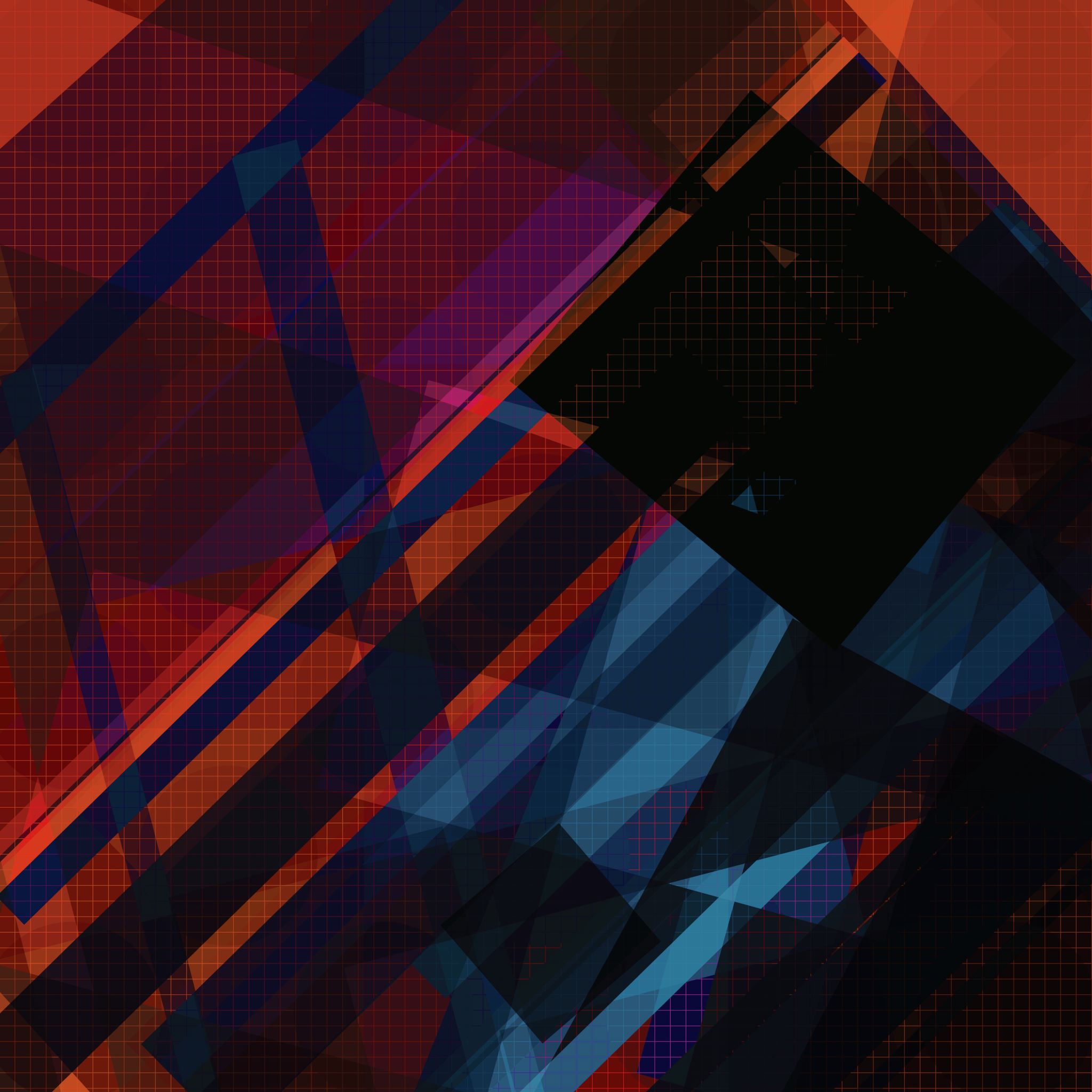 CONTACT US
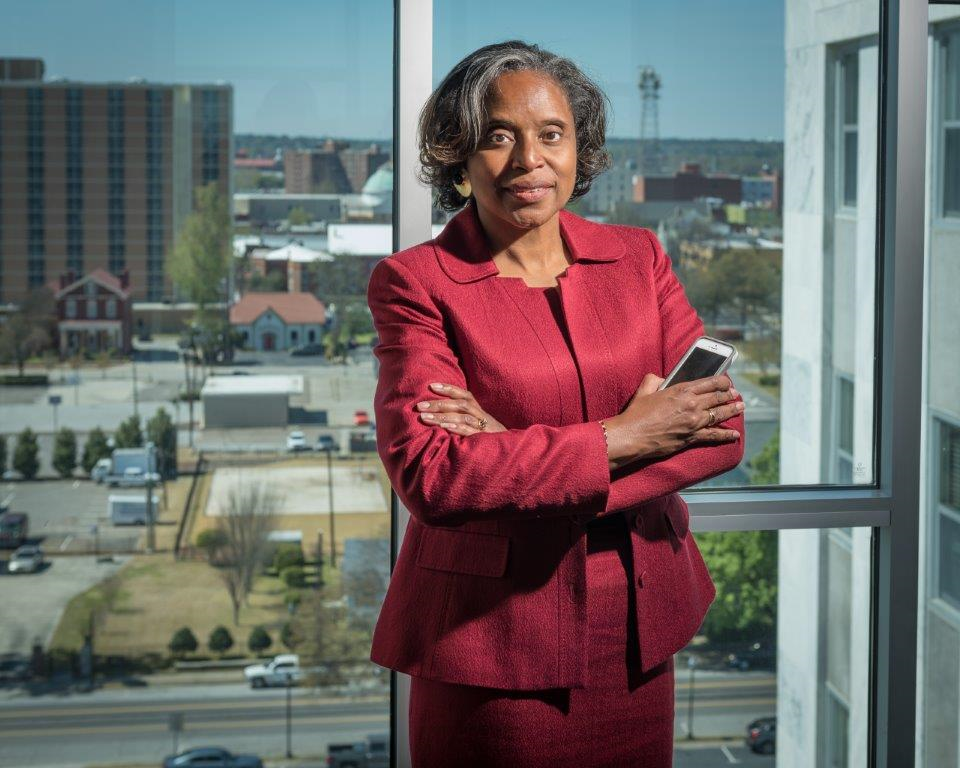 Website:janiceallenjackson@weebly.comPodcast: www.soundcloud.com/localmatterspodcastTwitter: @JAJAssocLLCEmail: janiceallenjackson@gmail.com
FACILITATED BY:
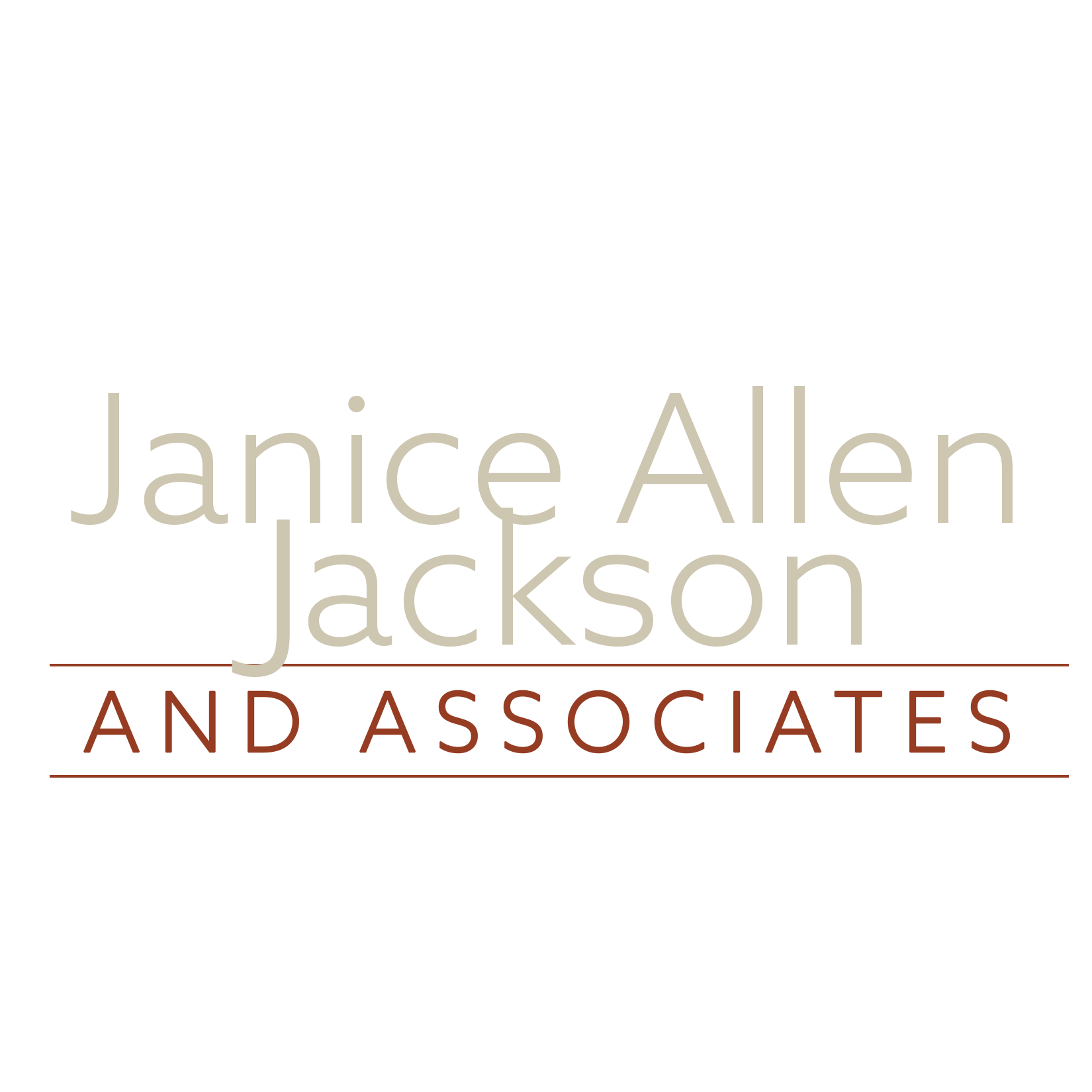